Preferred Priorities for Care (PPC)
Formerly known as Preferred Place of Care
Lancashire and South Cumbria Cancer Network.
Originally patient-held form for people living in the community with a cancer diagnosis
Focus on where people wanted to be cared for at the end of their lives. 
Now Preferred Priorities for Care. 
Focus on wider priorities than place of care
Preferences, values and wishes also important
Supported by NHS End of Life Care programme as an example of an advance care plan.
Personal choice
Following life changing event
Following diagnosis of a life limiting illness
During assessment of a persons need
Following a significant shift in treatment
In conjunction with prognostic indicators
Multiple hospital admissions
Admission to a care home
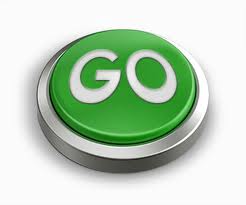 Entirely voluntary not forced
A continuous process and not ‘task and finish’
Person led not professional led
Aim to manage expectations not raise them
Inclusive of the family where appropriate
Communicated to others with permission (NWAS, OOH, GP)
Reviewed and updated regularly  as dictated by the client or as the result of a significant event i.e. Hospital admission
                     Kept in a visible & accessible place
P – Prepare for discussion/ environment/time
R – Relate to the person/ Am I the right person?
E – Elicit client preferences, beliefs/ cues
P – Provide information/ informed decisions
A – Acknowledge emotions and concerns
R – Realistic hope/ manage expectations
E – Encourage questions/ allow reflection 
D – Document
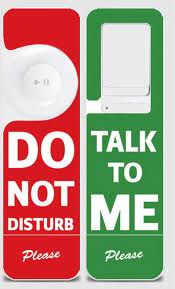 Person’s agenda;
What are the persons feelings about their illness, what concerns do they have, what goals are they looking to reach, do they understand their illness and its prognosis, do they have particular care preferences, now and in the future?

Tools that may help trigger conversations;
Thinking about it! Prompt card
Notice board
Conversations for life cards
Dying Matters Resources/ Events
Reminiscence groups/ memory boxes
Patient held document
Ideally patient
Could be a relative with patients input
Could be professional with patient
Potentially an individual with LPA for health & welfare could fill in for a patient.
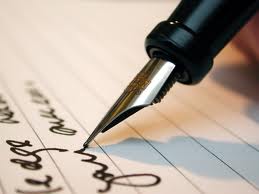 The explicit recording of patients/carers wishes can form the basis of care planning in multi-disciplinary teams and other services, minimising inappropriate admissions and interventions.
In relation to your health what has been happening to you?
 
What are your preferences and priorities for your future care?

Where would you like to be cared for in the future?
Challenging and sometimes complex conversations
No hiding from the ‘End of Life’ conversation
Family conflict and coercion
Potential for increased burden on the family
Managing expectations
Goal posts will often move
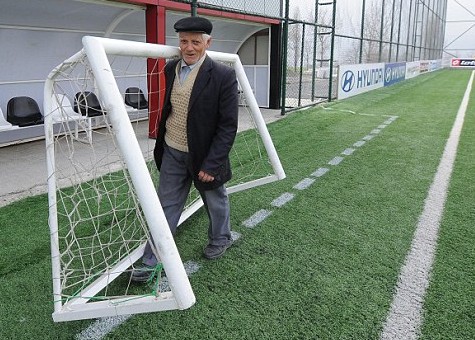 Illustrates a uniform approach underpinning the culture of the organisation

 Individuals are less threatened and suspicious of rationale

 Delivers a consistent message

 Triggers conversations
Illustrates a collaborative approach with national initiatives

 Allows personal space for consideration

 Delivers a consistent message

 Supports conversations
Provides guidance for people using the PPC

 Additional information for clients and family
Version for use with clients who have communication difficulties i.e. Learning disabilities, dementia
Contact your Macmillan Team or the End of Life Care Team
Bespoke training is available on request
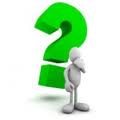 Thank you for taking the time to view this presentation